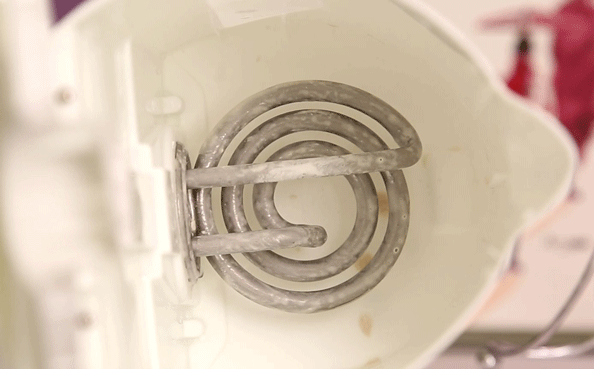 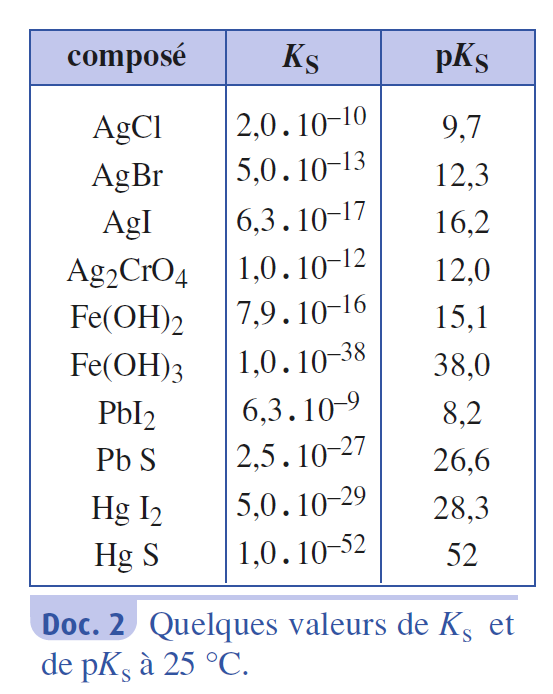 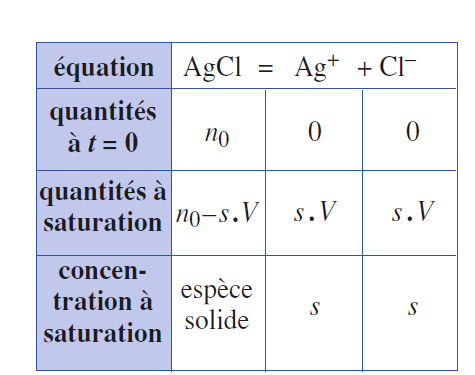 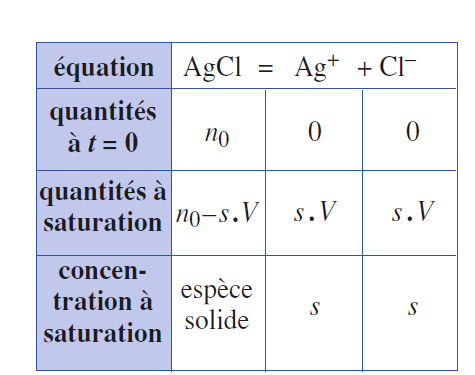 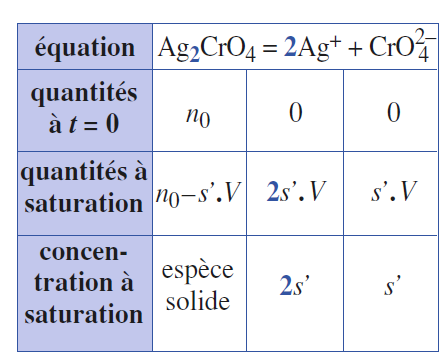 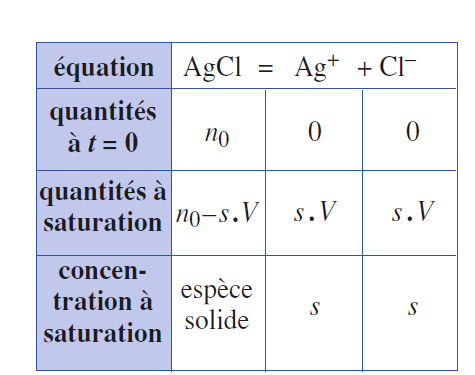 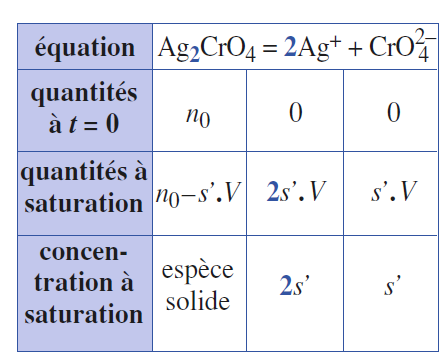 Source : Hprépa PCSI
Dosage des ions chlorure d’un sérum physiologique par la méthode de Mohr
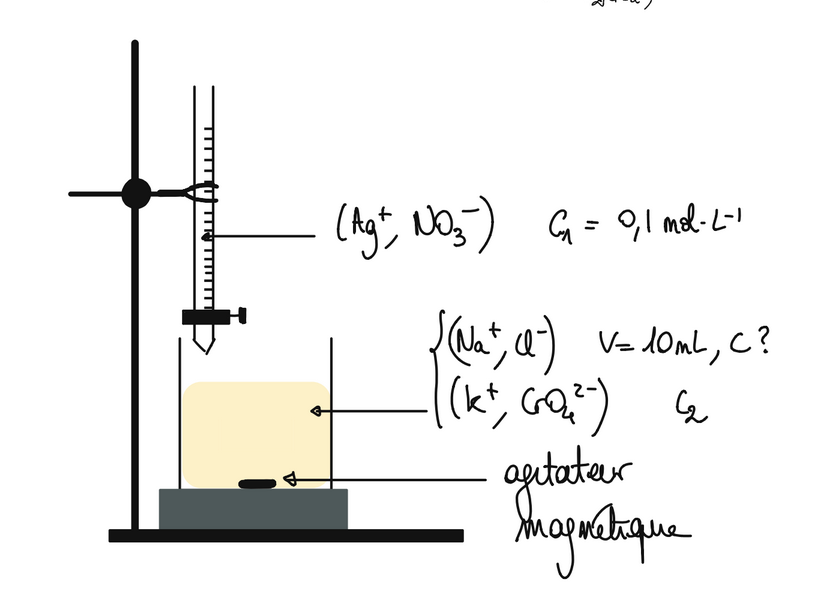 Burette
Agitateur magnétique
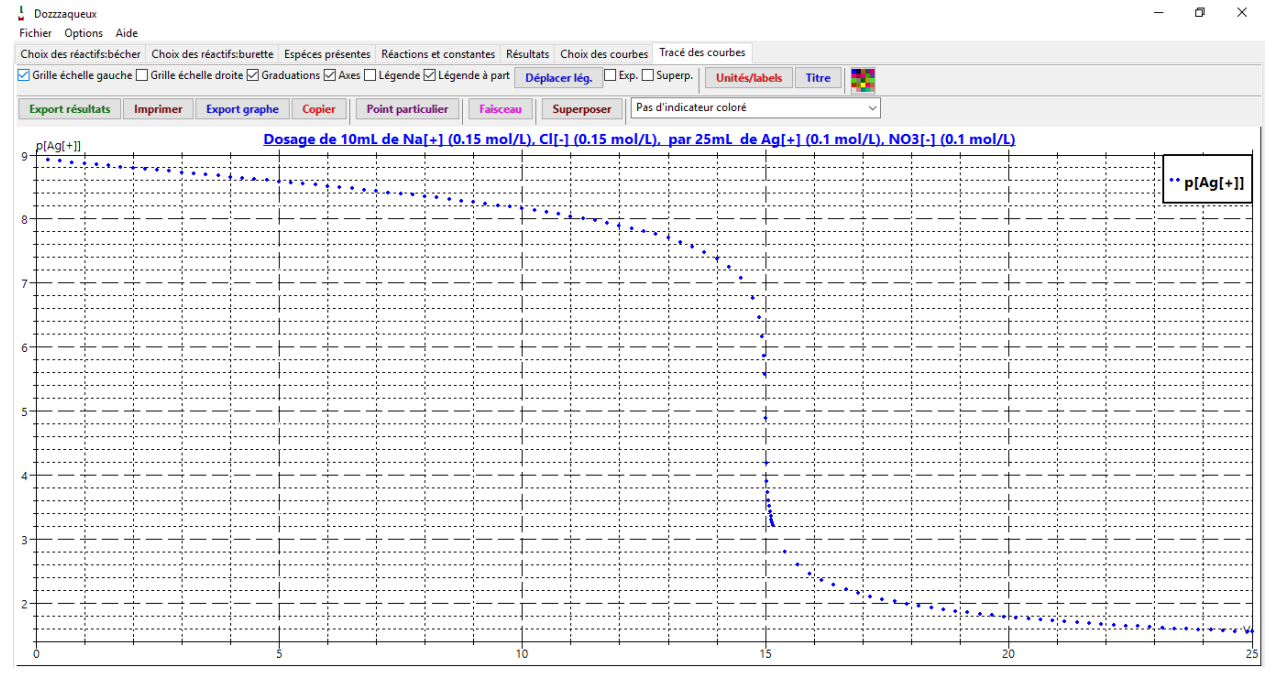 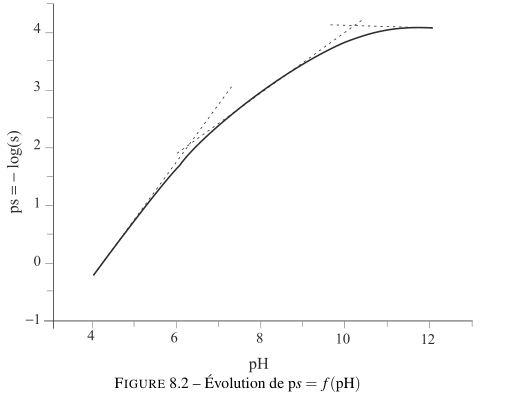 Fosset MPSI
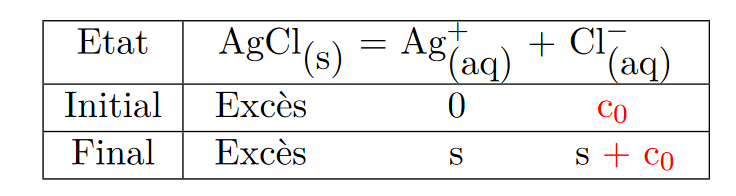 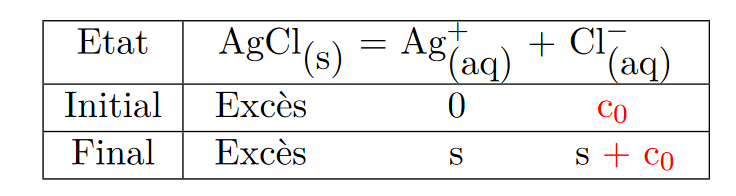 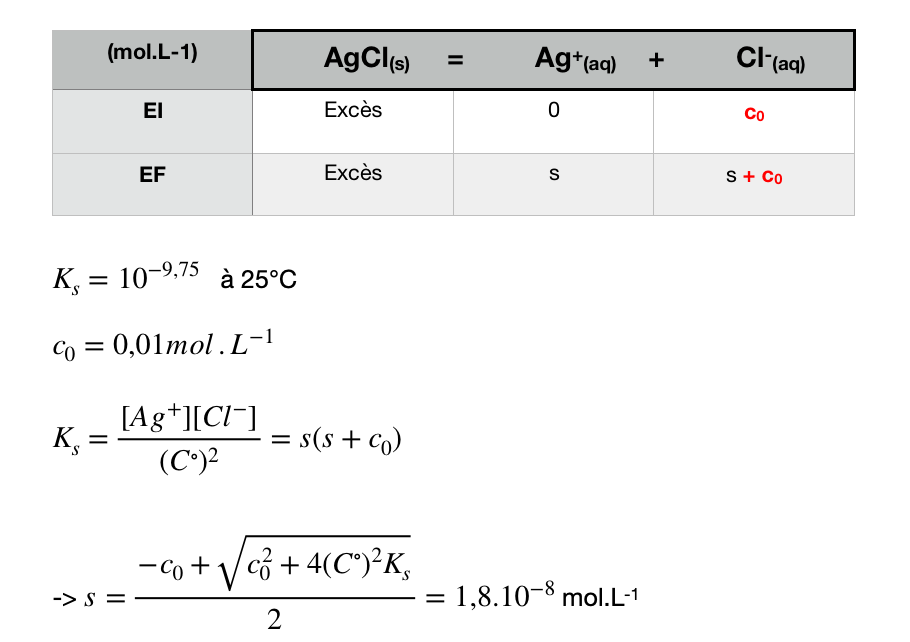 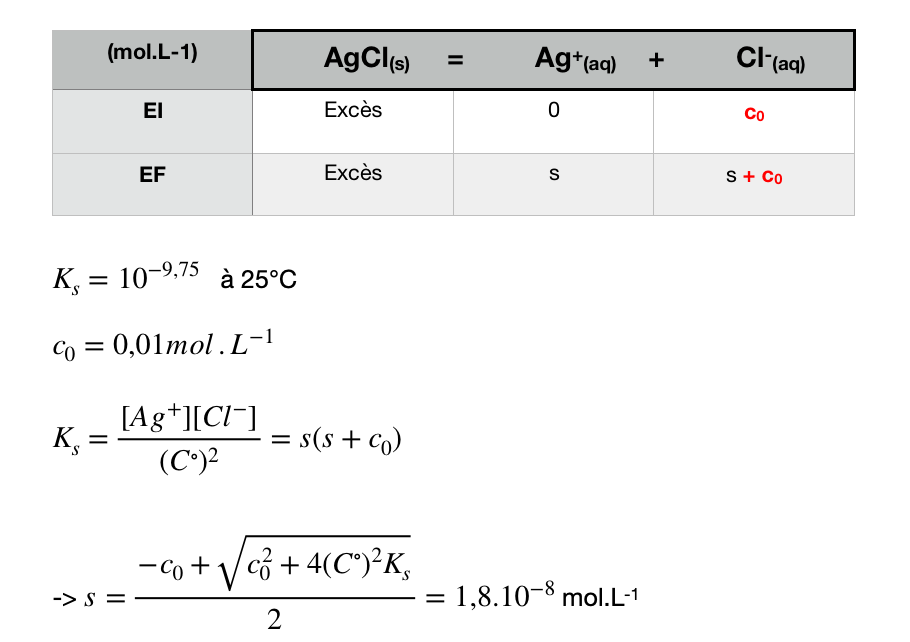 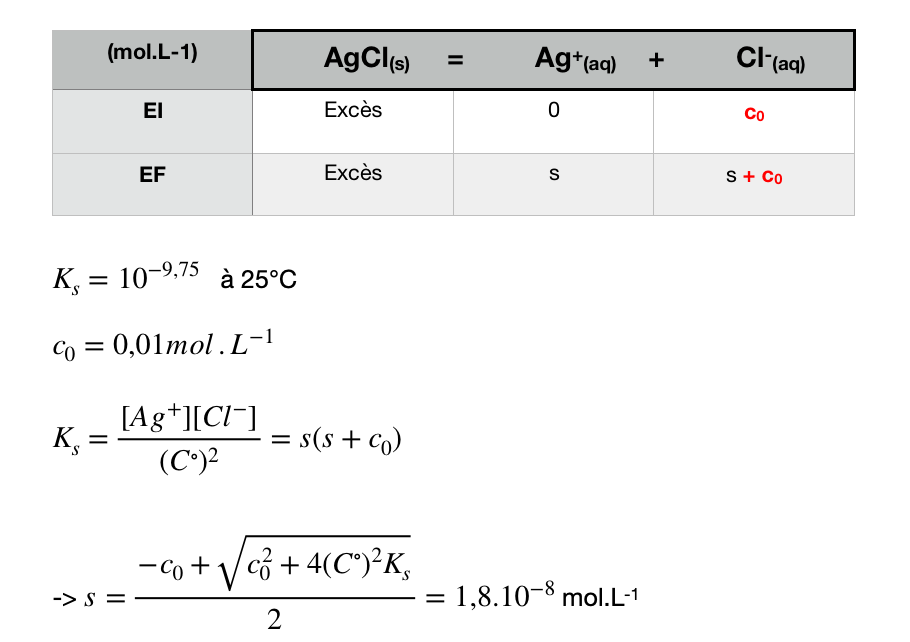 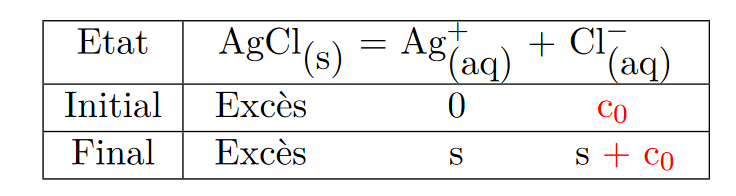 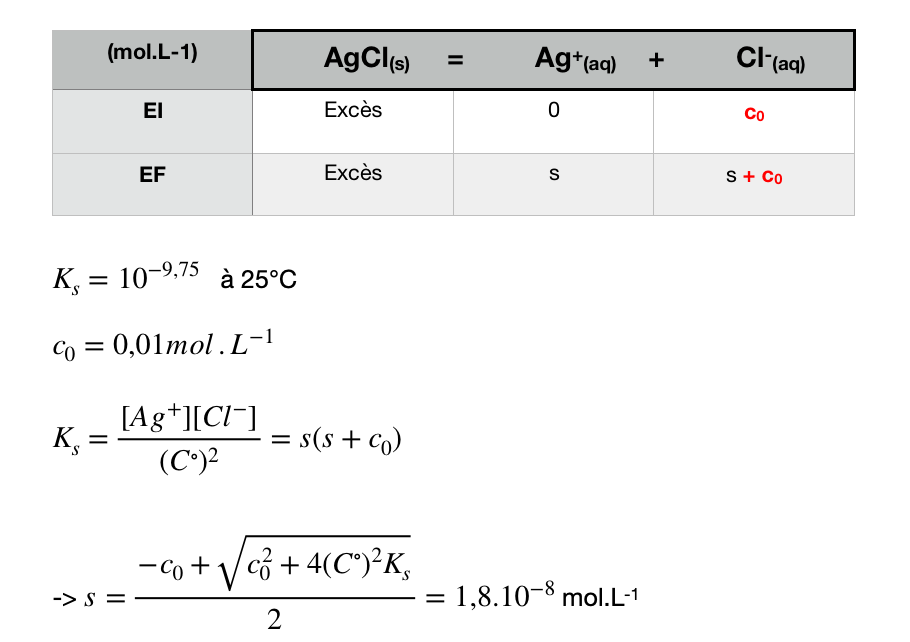 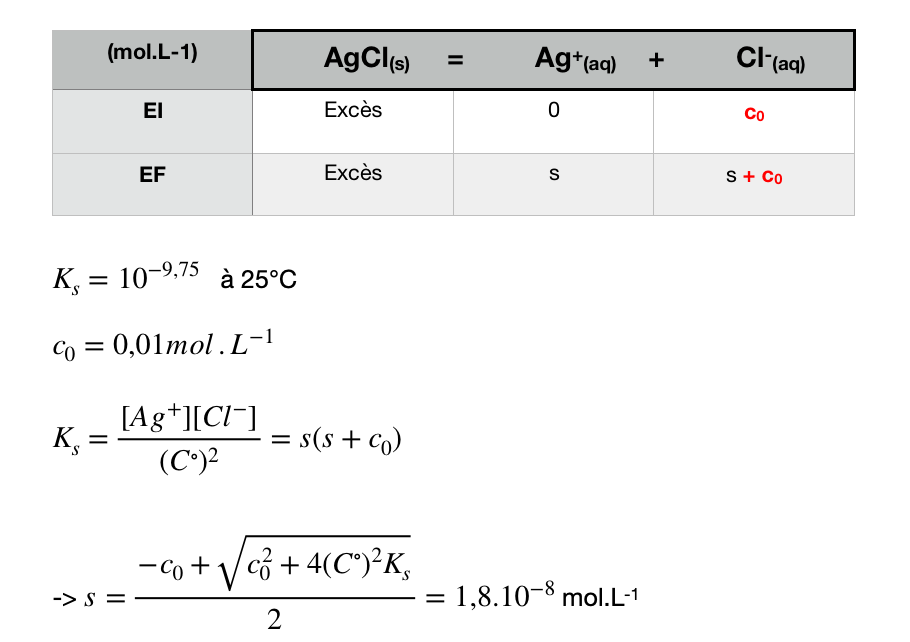 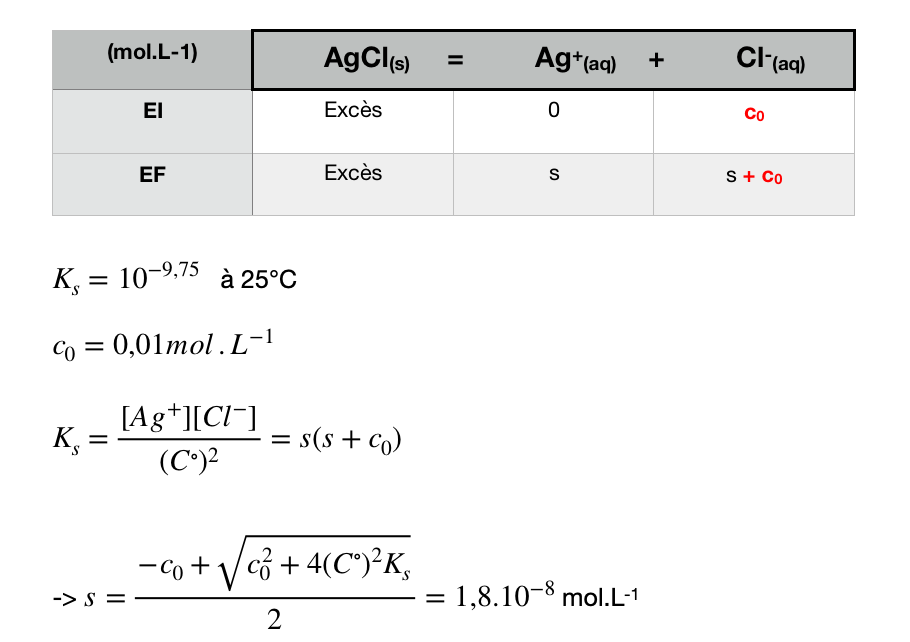 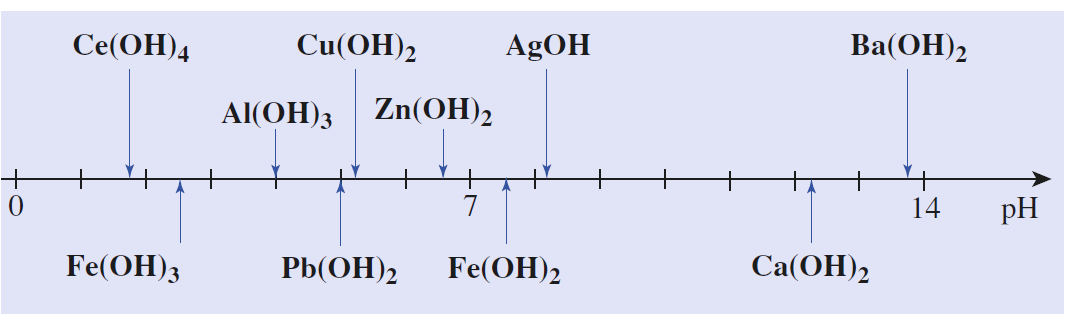 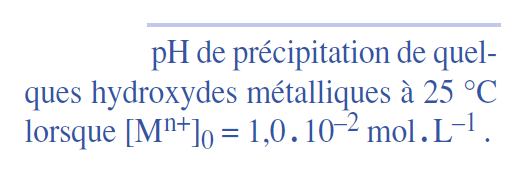 Source : Hprépa PCSI
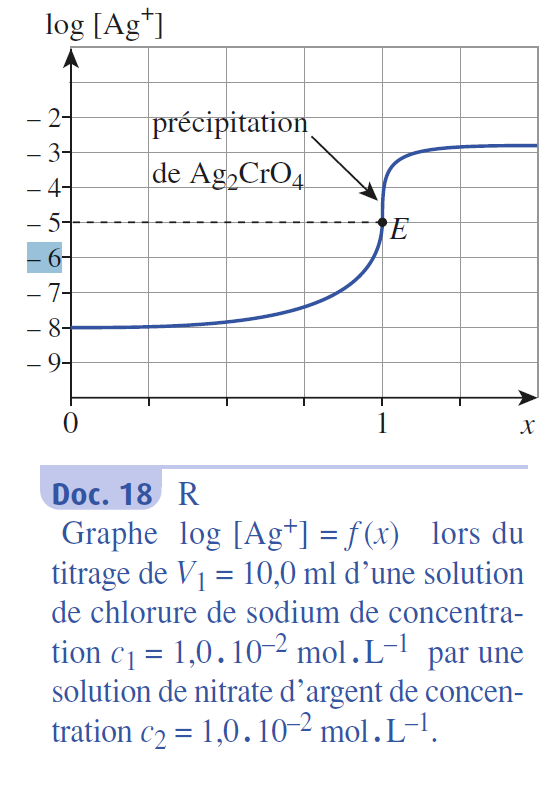 Équivalence
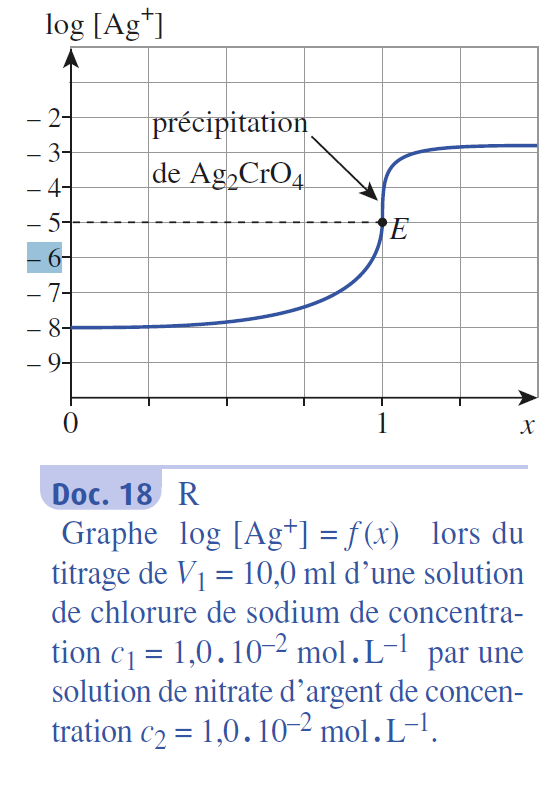 Attention concentrations de Ag divisée par 2 pr au graph, aller sur dosaqueux ou je sais pas mais PANIQUE
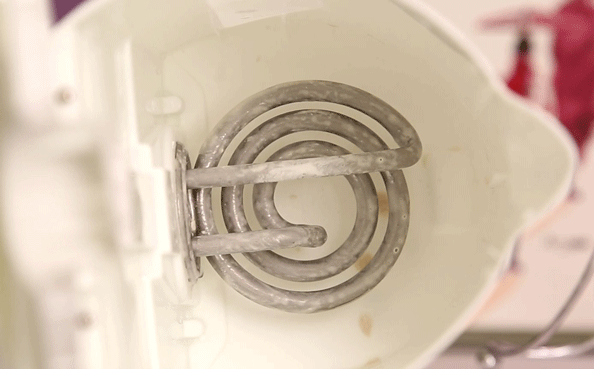 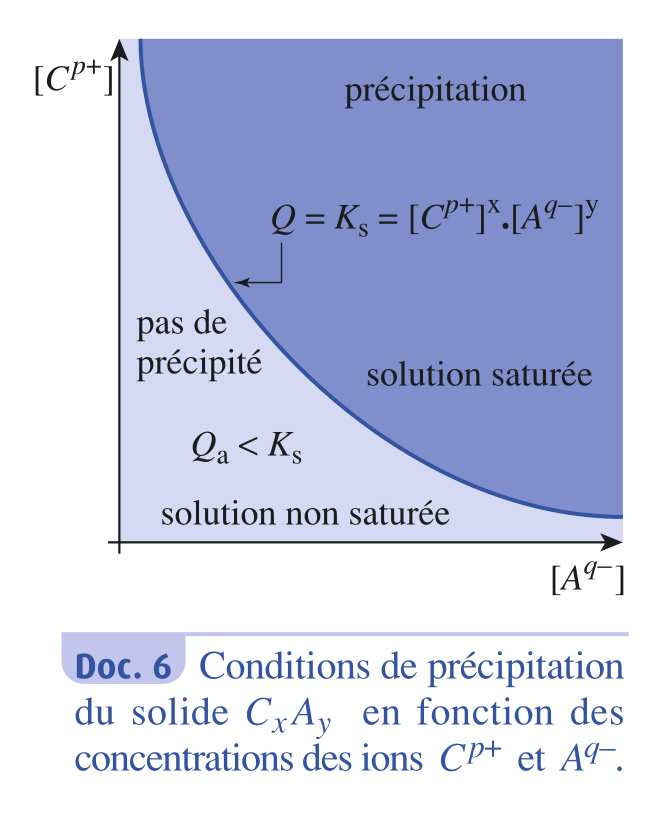 Précision :
Moins d’un goutte
Dosage des ions chlorure d’un sérum physiologique par la méthode de Mohr
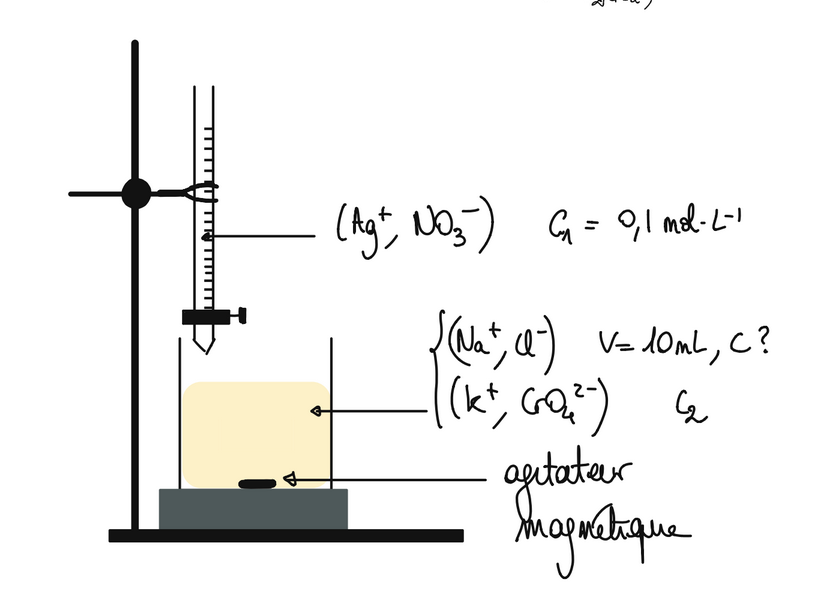 Burette
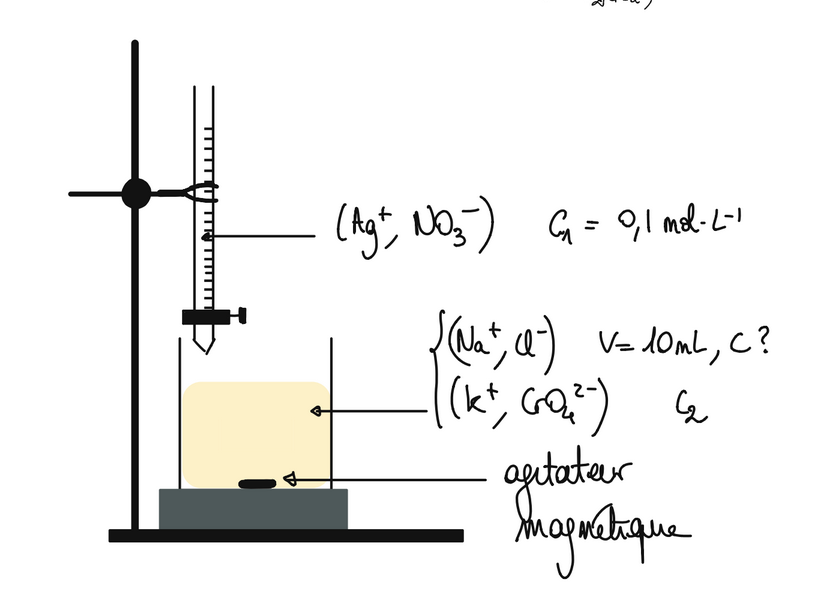 Agitateur magnétique